Neptune Brothers
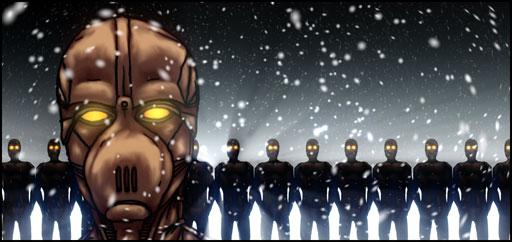 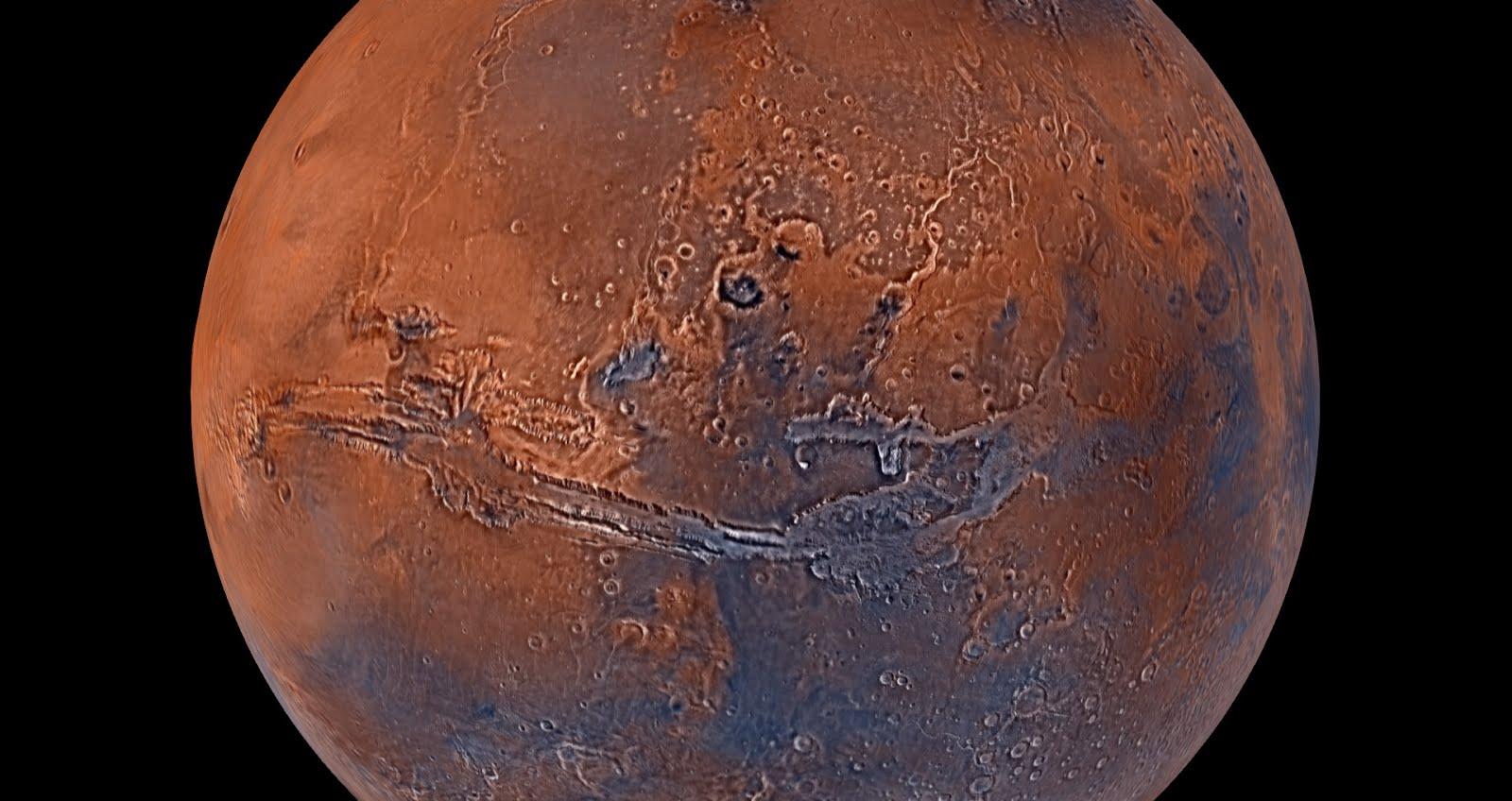 Mars home of the robotic martains
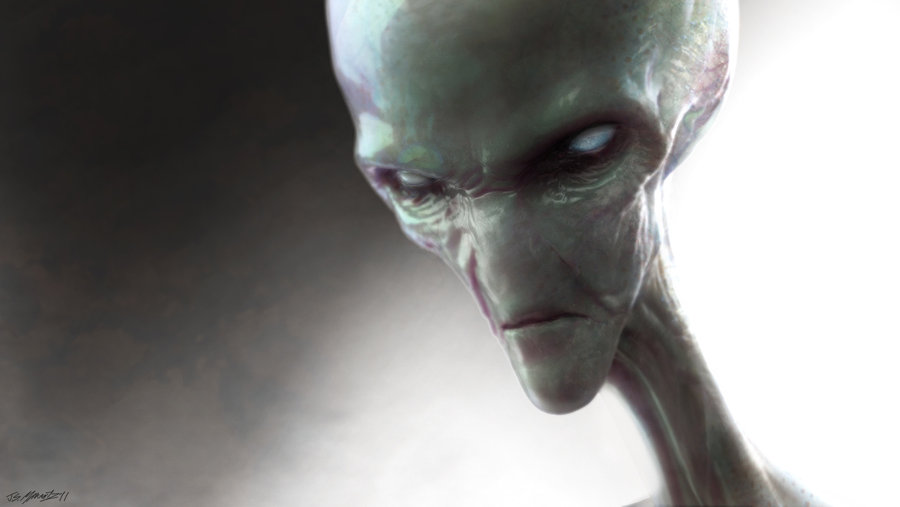 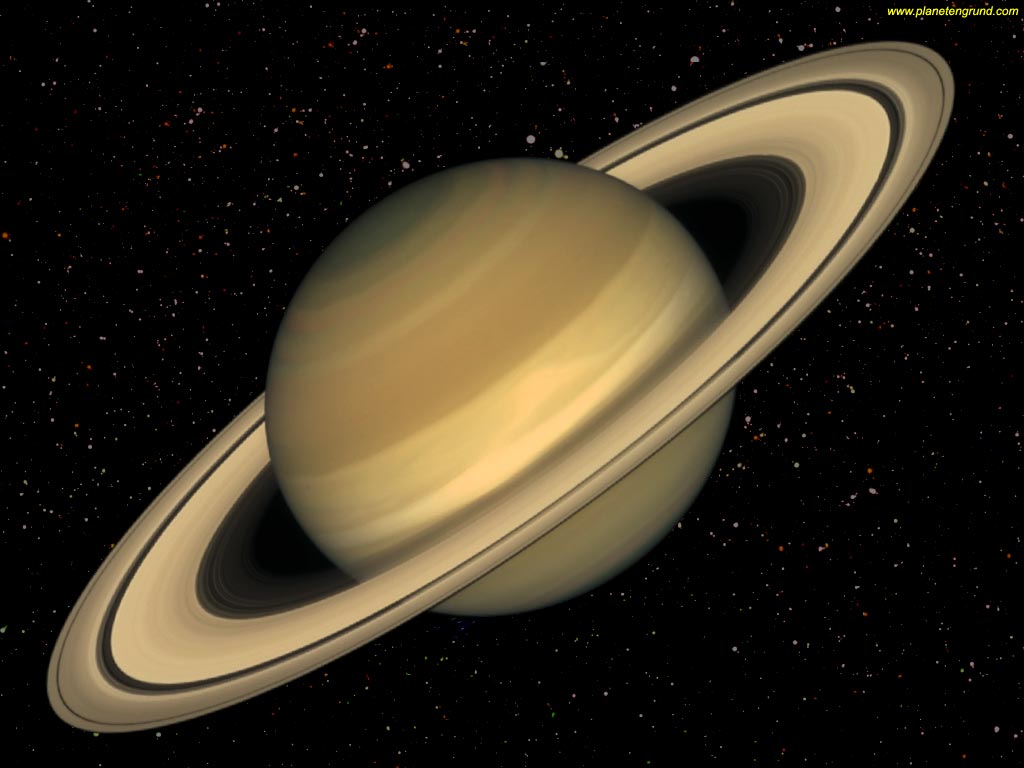 Saturn home of the Satliens (sat-le-ens)
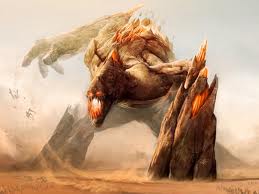 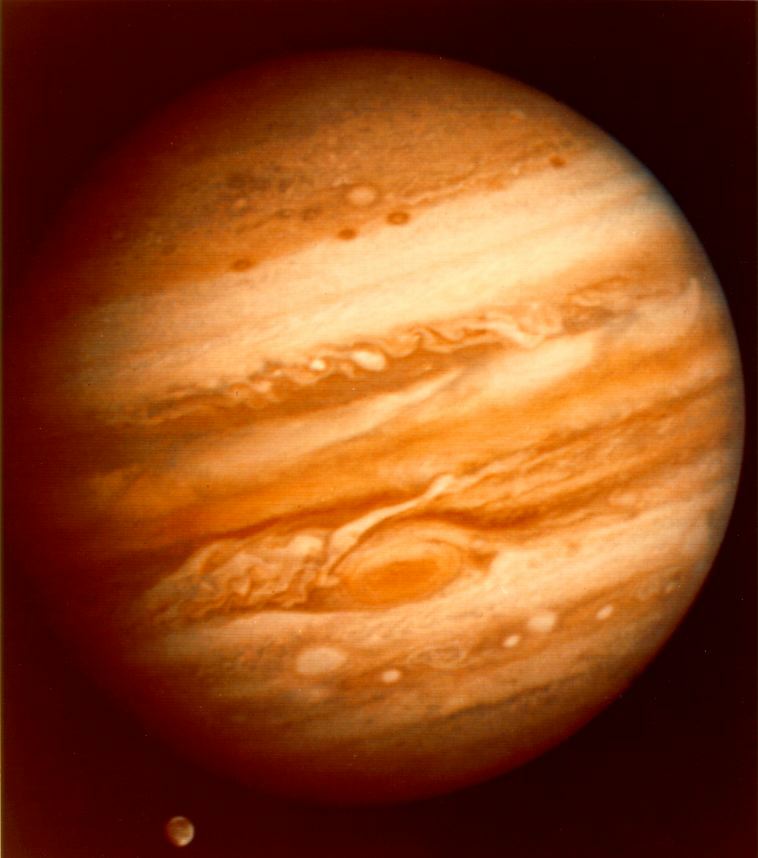 Jupiter home to the dumb rock monsters
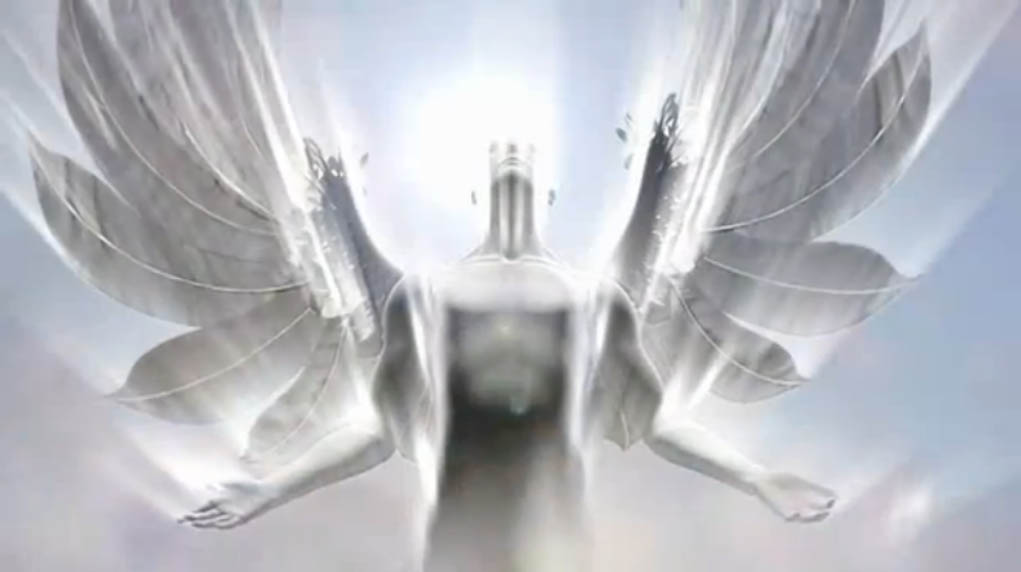 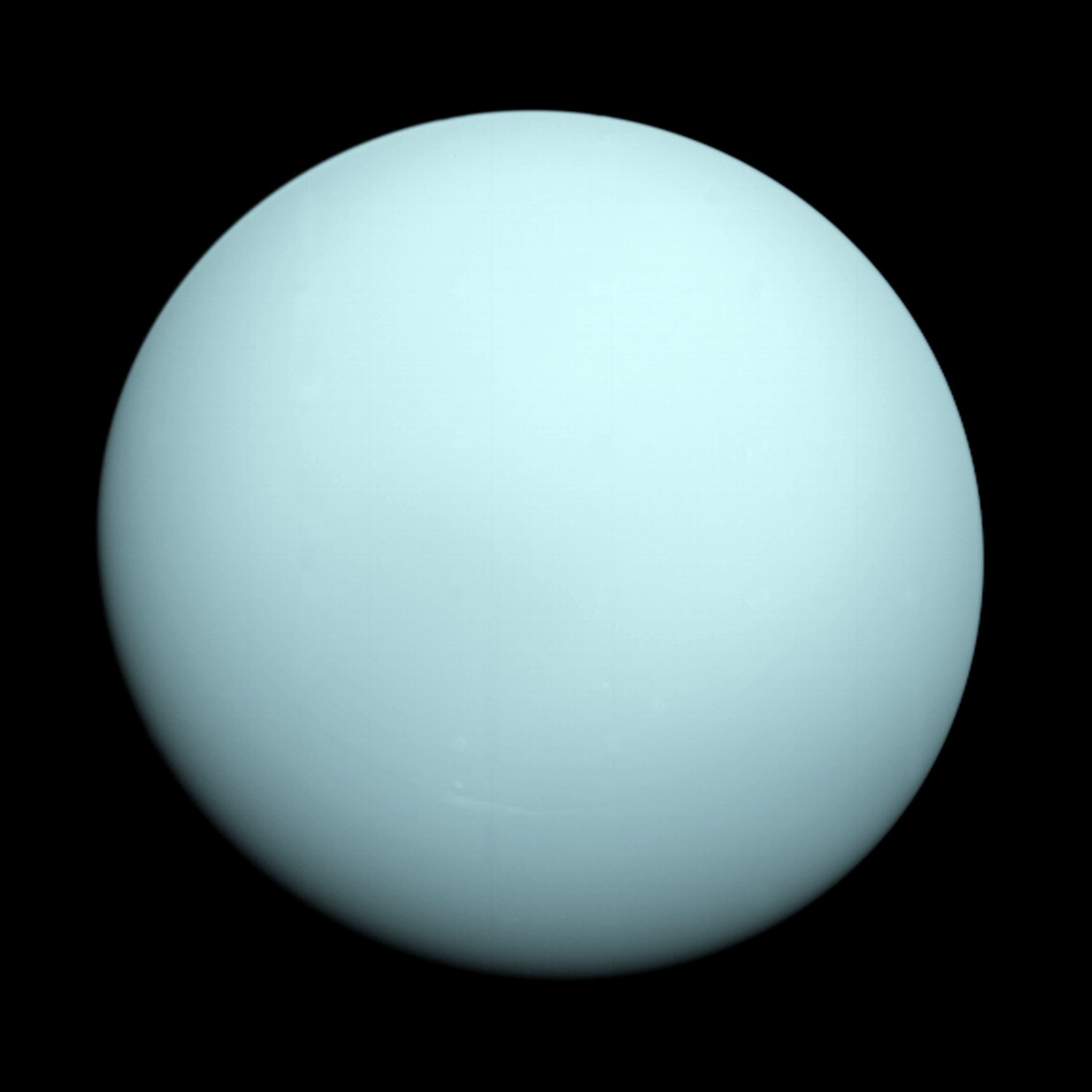 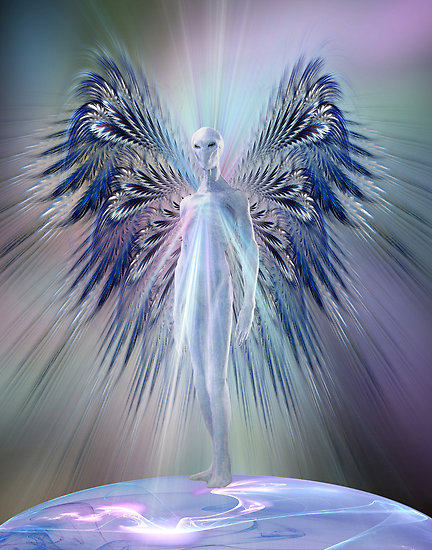 Uranus home of the angel aliens
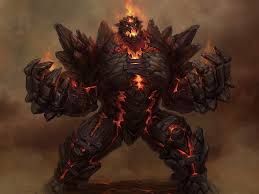 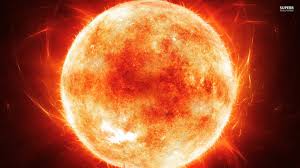 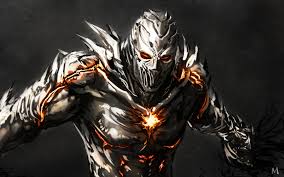 The sun home of  the Phoenix aliens
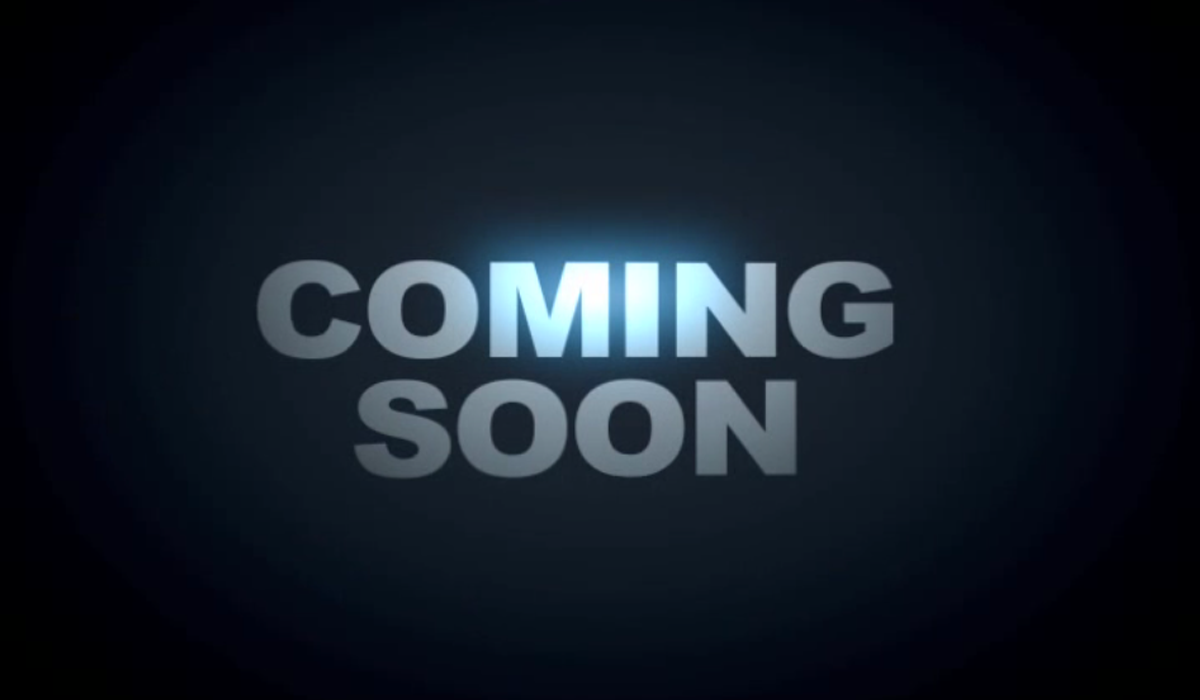 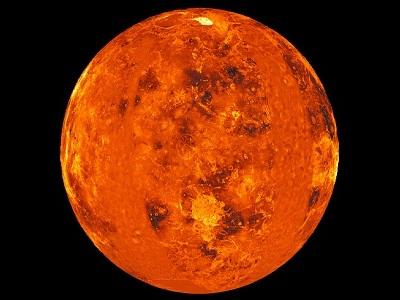 Venus home of the Venusians (ven-o-she-ans)
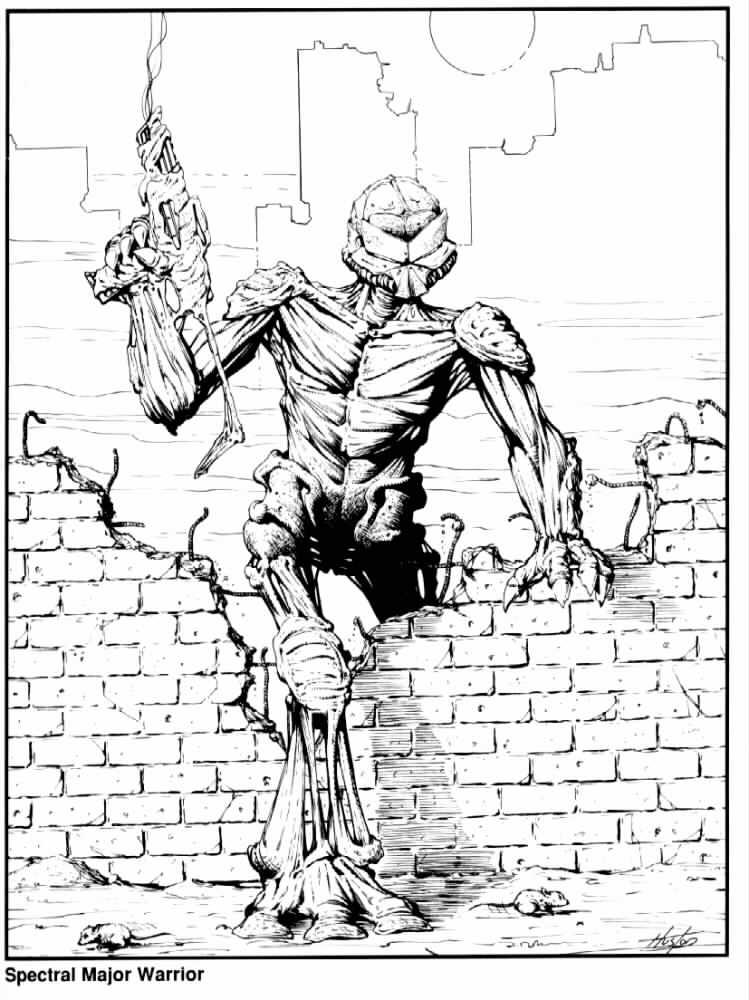 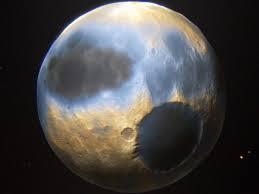 Pluto home to the Plutonians (plu-ton-ians)
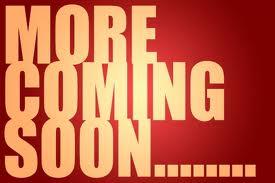